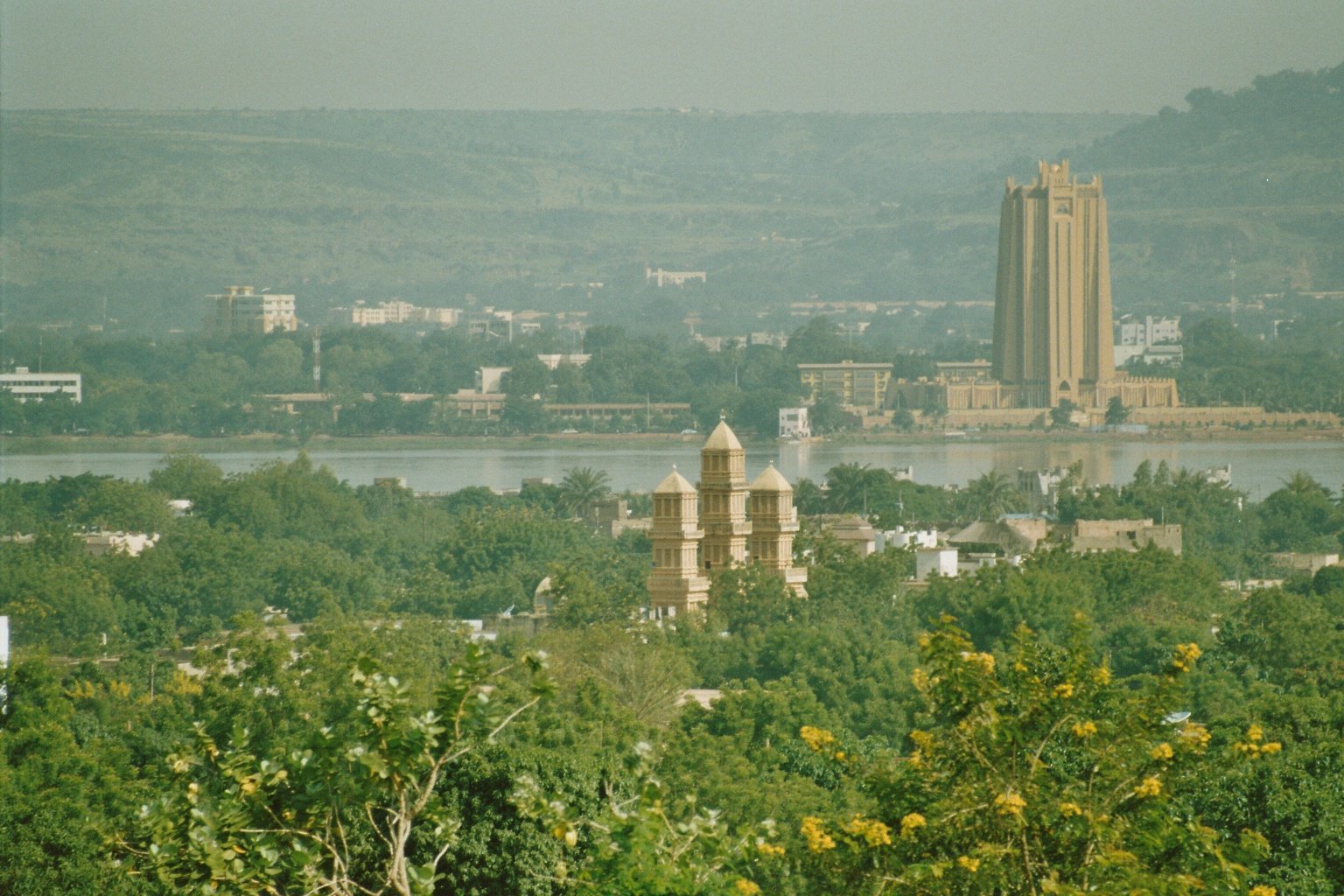 LNIE II
Aula 5 - bambara – categorias sintáticas15.10.2020
Alexander Yao Cobbinah
DL/USP
exemplos de: Kastenholz1998. Grundkurs Bambara. Rüdiger Köppe
1
A frase verbal e a ordem das palavras básica
S	Aux	O	V	(X)
frase transitiva
S	(Aux)	V	(X)
frase intransitiva
S/O = pronome, frase nominal, nome etc
X = adjunto ou complemento (locativo, temporal, comitativo etc.)
2
AUX =

bɛ           - presente af.
tɛ            - presente neg.
(bɛ)na    - futuro af.
tɛna        - futuro neg.
ye           - perfeito af.
ma          - perfeito neg.
A frase transitiva
S	Aux	  O	           V	      (X)
= „A mulher compra peixe no mercado“
bɛ

Pres
jɛgɛ

peixe
sugu la

na feira
san

comprar
muso

mulher
= „O convidado bebeu água“
min

beber
ye

Perf
ji

água
dunan

convidao
= „Eu vou perguntar seu filho“
bɛna

Fut
i den-kɛ

2Sg filho-masc
ɲininka

perguntar
n

1Sg
3
san - comprar	 = verbo transitivo
objeto obrigatório!!!
S	Aux	  O	           V	      (X)
bɛ

Pres
sugu la

na feira
san

comprar
jɛgɛ

peixe
muso

mulher
‚A mulher compra peixe na feira.‘
‚A mulher e̒ comprada na feira‘
san

comprar
bɛ

Pres
jɛgɛ

peixe
‚O peixe e̒ comprado‘ 		*O peixe compra
4
san - comprar	 = verbo transitivo
objeto obrigatório!!!
S	Aux	  O	           V	      (X)
ye

Perf
sugu la

na feira
san

comprar
jɛgɛ

peixe
muso

mulher
‚A mulher comprou peixe na feira.‘
‚A mulher foi comprada na feira‘
*‚A mulher comprou (algo) na feira‘
san-na

comprar-Perf
jɛgɛ

peixe
‚O peixe foi comprado‘
5
AUX =

bɛ           - presente af.
tɛ            - presente neg.
(bɛ)na    - futuro af.
tɛna        - futuro neg.
ye           - perfeito af.
ma          - perfeito neg.
A frase transitiva
S	Aux	  O	           V	      (X)
= „A mulher compra peixe no mercado“
bɛ

Pres
jɛgɛ

peixe
= „A mulher e̒ comprada na feira“
sugu la

na feira
san

comprar
muso

mulher
= „O convidado e̒ bebido (??)“
= „O convidado bebe água“
min

beber
bɛ

Perf
ji

água
dunan

convidao
= „Eu serei perguntado“
= „Eu vou perguntar seu filho“
bɛna

Fut
i den-kɛ

2Sg filho-masc
ɲininka

perguntar
n

1Sg
6
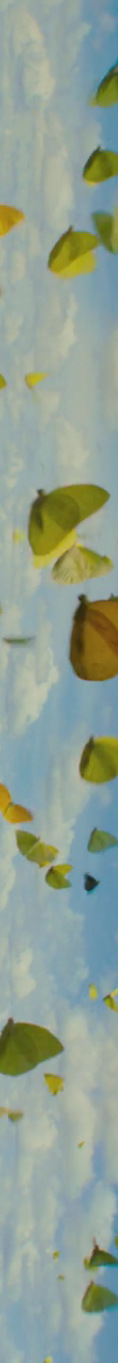 Alternações de diatese no PB
A parede borrifou 	(toda)	de 	tinta.
(Negrão e Viotti 2006)
7
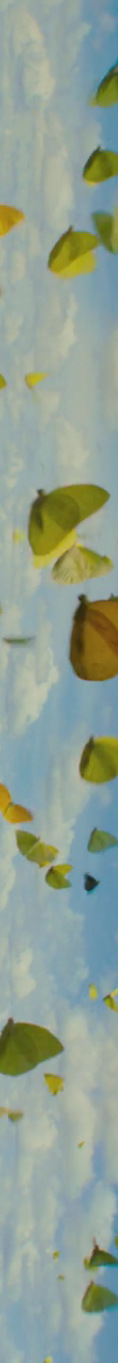 Passivos sintácticos em línguas africanas
Ditammari; Gur/NC  (Reineke & Miehe 2005:341)
a) ō       kᴐ̀ᴐ̀tā kū   tōō-kū
    CLS varrer CL quarto-CL
   ‘Ele varreu o quarto.’
b) kū tōō-ku kᴐ̀ᴐ̀ta
    CL quarto-CL varrer
    ‘O quarto foi varrido’
Bambara; Mande/ NC (Cobbinah 2008):
(a) À yé ɲᴐ̀ dàn. 
     3Sg Pf:tr milho plantear                  
    ‘Ele/a planteou milho.’
(b) Ɲᴐ̀      dàn -na.
     milho plantear-Pf:itr
    ‘O milho foi planteado.’
(c) À táa -ra. 
    3Sg ir-Pf:itr       
     ‘Ele/a foi.’
8
Propriedades
predicativo
atributivo
derivado
não derivado
*ca	muito
*ɲi	agradavel
*timi	doce
*di	gostoso
suma	fresco
surun	curto
gɛlɛn	dificil
kɔrɔ	velho
kura	novo	
kumu	fermentado
kɛnɛ	fresco
misɛn	pequeno
*bon	grande
*fisa	melhor
ca-man		muito
ɲu-man		agradavel
timi-man		doce
du-man		gostoso
suma-man	fresco
surun-man	curto
gɛlɛn-man	difícil
*kɔrɔ-man	velho
*kura-man	novo
*kumu-man	fermentado
*kɛnɛ-man	fresco
*misɛn-man	pequeno
*bon-man	grande
* fisa-man	melhor
a ka ca		e̒ muito
a ka ɲi		e̒ agradavel
a ka timi		e̒ doce
a ka di		e̒ gostoso
a ka suma	e̒ fresco
a ka surun	e̒ curto
a ka gɛlɛn	e̒ difícil
a ka kɔrɔ		e̒ velho
a ka kura		e̒ novo
a ka kumu	e̒ fermentado
a ka kɛnɛ		e̒ fresco
a ka misɛn	e̒ pequeno
a ka bon		e̒ grande
a ka fisa		e̒ melhor
só a forma derivada em função atributiva
ambas (derivada e não- derivada) em função atributiva
veja: Kastenholz 1998
9
só a raiz não- derivada em função atributiva
jí ká súma. 
eau MP être_fraîche 
L’eau est fraîche.
lèmburu kúmu-man 
‘citron acide’ 
lèmburu kúmu 
‘citron acide’
bére súrun-man 
‘bâton court’ 
bére súrun 
‘bâton court’
cɛ fárin-man 
‘homme violent’ 
cɛ fárin 
‘homme courageux’ 

bàna júgu-man 
‘maladie grave’ (maladie qui l’affecte gravement) 
bàna júgu 
‘maladie grave’ (par nature)
veja: Tröbs 2008
10
adjetivos ou verbos estativos
n	ka	jan
o	man	gɛlɛn
copula
Auxiliário
verbo
(Creissels 1985; Vydrine 1999; Tröbs 2008; Vydrin 2019)
adjetivo
(Pustet 2003; Hengeveld 1992; Brauner 1974; Vydrine 1990; Dumestre 2003; Bailleul 2007)
veja: Vydrine 2020
11
distinção nomes - verbos
difícilmente
no nível da raiz?
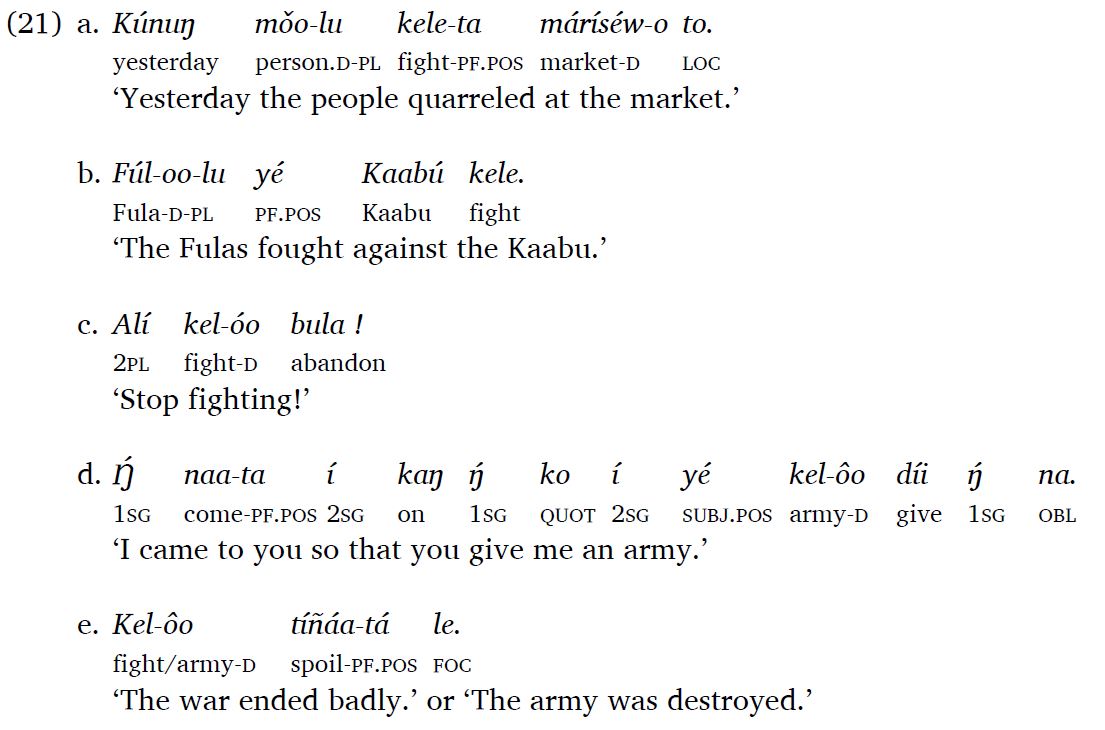 12
1. morfologia
atributiva
verbal
nominal
-w	Plural
-man
-la	perfeito
-len
-ta	participios
-tɔ	
la-	causativo
ma-	aplicativo
13
distinção nomes - verbos
2. sintaxe
verbal
nominal
atributiva
forma NPs
modificavel por adjetivos, pronomes etc.
posposições
substituivel por pronomes pessoais
posição de sujeito e objeto
modifica NPs
forma predicados
tem estrutura argumental
aparece no fim da frase e depois do objeto
14
distinção nomes - verbos
três posições

não tem distinção no nivel lexical entre nomes e verbos (Tomčina)
tem distinção entre raizes nomais e nomino-verbais (Houis)
tem distinção entre raizes nominais, verbais e nomino-verbais (Creissels)
15